Leadership
NUT 468
Characteristics of Leaders
Managers & Leaders: SAME???
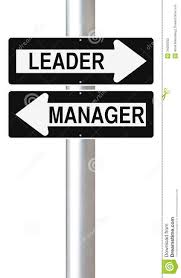 Manager Vs. Leader
The title of manager does not guarantee that the person who holds the title will be a good leader

There is nothing inherent in the title of manager that guarantees that the person who holds the title will be a good leader

Managers who are not good leaders are often found within organizations
[Speaker Notes: Leaders find ways to honor differences while being fair to all employees
 leaders take risks when it will be of benefit to the work group etc.]
Manager Vs. Leader
Managers can effectively plan, organize & control - finances, production, purchasing etc. BUT have less success when working with staff

Leaders however in addition to being good managers are people oriented and work well with staff
[Speaker Notes: Leaders find ways to honor differences while being fair to all employees; leaders take risks when it will be of benefit to the work group etc.]
Manager Vs. Leader
Leaders:
 Demonstrate respect, concern & empathy for others
 Share information
 Decision making 
 Authority
 Rewards
 Trust
 Vision
[Speaker Notes: Leaders find ways to honor differences while being fair to all employees; leaders take risks when it will be of benefit to the work group etc.]
Manager Vs. Leader
[Speaker Notes: Manager says “go”, leader says “lets go”]
How many types of leaders exist?
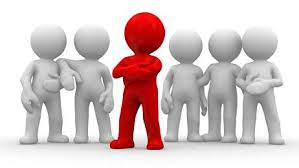 Formal
Informal
[Speaker Notes: Formal leaders: usually a manager; recognized by the organization and expected to assume the mantle of leadership which includes setting the direction for subordinates and facilitating the ability of the staff to fulfill the organizational vision. 

Informal leaders: individual who exhibits characteristics of the formal leader but is not recognized as a leader by the organization – i.e. does not perform managerial functions such as planning, organizing and controlling. They exert significant influence on their colleagues. 
One of the ability of leaders is to identify the ability of leadership in others.]
Formal & Informal Leaders
Both formal and informal leaders must be considered
The formal leader should identify informal leaders in an organization, earning their respect and support should be a priority
Examples of informal leaders: senior employee, employees with greatest degree of technical expertise, …
[Speaker Notes: Formal leaders: usually a manager; recognized by the organization and expected to assume the mantle of leadership which includes setting the direction for subordinates and facilitating the ability of the staff to fulfill the organizational vision. 

Informal leaders: individual who exhibits characteristics of the formal leader but is not recognized as a leader by the organization – i.e. does not perform managerial functions such as planning, organizing and controlling. They exert significant influence on their colleagues. 
One of the ability of leaders is to identify the ability of leadership in others.]
Does everyone want to become a leader?
Is every dietetic student’s dream scenario the following?

Staff dietitian    clinical dietitian   clinical nutrition manager
[Speaker Notes: Not everyone wants to be a leader; some think that leadership is a logical step in the dietetics career: starting with staff dietitian, to a dietitian with a clinical specialty and then on to clinical nutrition manager.  Mistake – some dietitians really want to be primary caregivers and do not want to take the responsibility of management or leadership.
On the other hand: a fresh dietitian might want to change things and to protect the other professional staff from having to perform the less professional parts of the job: this person has the motivation of a leader and is more likely to achieve leadership success than is a more experienced but less enthusiastic colleague.]
What are the characteristics of effective leaders?
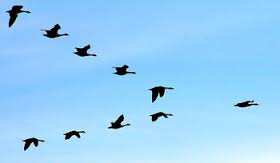 Characteristics of Effective Leaders
[Speaker Notes: Other characteristics such as carisma, creativity, flexibility]
Characteristics of Effective Leaders
Intelligence
The ability to acquire & retain knowledge 
Respond quickly and successfully to a new situation 

Highly educated? Not all leaders are highly educated, nor should they be
[Speaker Notes: Intelligence: not necessarily correlated with educational level, though it is often assumed that people with a high level of education are intelligent
Leadership is not directly related to measures of intelligence: Smarter individuals do not necessarily make better leaders, and they in fact may demonstrate none of the other leadership traits. 
Intelligence in a leader must be complemented with other leadership traits.]
Characteristics of Effective Leaders
Drive
Major trait of effective leaders that describes their ambition, efforts, & risks they take in order to succeed
They need to achieve in order to feel successful
Ambitious and want to “fast track” their own careers
Willing to put effort into their work, to take risks and stick with a task until there are successful outcomes
[Speaker Notes: Leaders expend a high level of energy. Set high standards of performance for themselves and others; the standards set for themselves are even more demanding than the ones they set for employees; for example, if employees are expected to work overtime to meet a project deadline, the leader would consider it necessary to work overtime, too. 
Example: dietitian who opens a small business, private practice: the dietitian usually works longer and harder than any of the staff members she employs. In addition to the routine work, the dietitian has to deal with finances, planning, quality improvements, contracts, growth, information systems and so on. The risks are personal in a small business so she must deal with the added stress of potential personal losses.]
Characteristics of Effective Leaders
Motivation
A common trait in leaders essential to their realization of a vision or goal and part of their need to be a leader
Leaders have motivation toward a vision and want others to be able to see and follow that vision

Leaders actively seek power  effective leaders seek social power
[Speaker Notes: Motivation is often defined as an internal or external desire to achieve a goal in life.
Social power: power that is used for the good of all those in the work setting and NOT for personal gain.]
Characteristics of Effective Leaders
Integrity
An essential leadership characteristic seen in a leader’s reliability, fairness and credibility to others
Leader must demonstrate consistency between what is said and what is done
Trust must be earned
[Speaker Notes: Integrity:
Consistency between what is being said and what is being done
i.e. a clinical manager who states that the patient is the highest priority and then refuses to stay past closing time to see a client who was late for an appointment;
Exhibiting fairness and not “playing favorites”; for example expectations related to dress codes, continuing education requirements, productivity and so on must be consistent and be universally reinforced]
Characteristics of Effective Leaders
Self-Confidence
Having enough confidence and security in oneself to make decisions, take risks and admit to making mistakes or saying I don’t know
Self confidence and assertiveness help managers who have these to move with ease in the leadership role
Demonstrates “grace under pressure”
[Speaker Notes: Confidence: Maintain self assurance in the face of negative comments and criticism, because it is unlikely that even the best leader will be liked by everyone; the leader who wants to be everybody’s friend will have difficulty making effective business decisions if it appears that a degree of a personal stature might be lost, even if the loss is temporary]
Characteristic of Effective Leaders
Expertise
Training and knowledge a leader must have in his or her specific area/field 
Varies with the leader’s management position
Management skills actually become the technical skills for some jobs
[Speaker Notes: Varies with the leader’s management position: At lower management levels, expertise required is more technical in nature; whereas at upper management levels, conceptual expertise is more applicable; it is inevitable that as managers progress upward, their technical skills will lessen and their management skills will increase. Leadership skills should increase too (although unfortunately this is not always the case)
Example: 
Assume nutrition services provided through a community large health department: the health department has 15 clinics and employs 20 RDs and 30 nutrition assistants. Each site would have a dietitian manager who oversees the nutrition services including the nutrition assistants and clerical staff. It is usual in this type of setting that the dietitian manager will also have a caseload to follow and must maintain the technical expertise to see clients with a variety of food, nutrition and medical nutrition therapy needs while also fulfilling management functions
At the level of the department though, there is likely to be a chief or executive dietitian who oversees the nutrition services at all 15 clinics and to whom all 15 dietitians report. This dietitian will probably not do direct service and will not need to be as proficient at counseling and group education. Her expertise will be needed in strategic planning, fiscal management, staffing and human resources etc.]
Other Characteristics of Leaders
Qualities that are not essential yet but they supplement & enhance the major leadership traits described

Charisma
Leaders reflect their degree of personal magnetism and their ability to attract others and to be followed – Examples such as Martin Luther King
[Speaker Notes: Martin Luther King, Jr., (January 15, 1929 – April 4, 1968) was an American Baptist minister, activist, humanitarian, and leader in the African-American Civil Rights Movement. He is best known for his role in the advancement of civil rights using nonviolent civil disobedience based on his Christian beliefs. King also helped to organize the 1963 March on Washington, where he delivered his famous "I Have a Dream" speech. There, he established his reputation as one of the greatest orators in American history.

Charisma: The attraction is more likely to be based on the leader’s ability to describe a vision for the future that is appealing to the follower; in addition the charismatic leader energizes and enables followers to bring about the changes that are envisioned. It is not essential to have charisma to be an effective leader]
Other Characteristics of Leaders
Creativity: 
Find solutions and new ways to get things done – look beyond existing paradigms to get things done – not essential 

Flexibility: 
React to new changes and adapt well
Make quick judgments and adjustments –becoming an essential trait
[Speaker Notes: Dietitians may be more rigid than other professionals and this may be a result of working with exact numbers and the degree of precision needed to perform diet calculation and nutrient analyses,. Still this trait is in direct conflict with the need for leaders to be creative and flexible. Dietitians in general need to identify ways in  which they can develop flexibility and creativity. 

Flexibility: slowly becoming an essential trait. Nowadays managers are expected more than ever as information is becoming more readily available to organizations. Managers and leaders must be able to react to new information and are expected to make judgments and adjustments more quickly than ever. Examples: in foodservice management production requirements change in relationship to customer numbers, weather conditions, market fluctuations, customer income level – managers must be able to obtain and interpret new information as it becomes available and make adjustments in a timely manner – not too prematurely and not too late.]
Characteristics of Effective Leaders
DIFFERENCES BETWEEN MANAGERS WITH AND WITHOUT LEADERSHIP TRAITS
Source: From Reinventing Leadership by Bennis and Townsend, p. 6-7.
[Speaker Notes: Managers do things right; leaders do the right things]
Leadership Styles
Leadership Styles
Leadership is partly a learned behavior and partly a function of the personality of the leader

Most leaders use a variety of leadership styles which vary with the situation but with one of styles that stays predominant

Variation can be viewed on a continuum that ranges from autocratic to consensus management
Leadership Styles
Continuum of Leadership Styles:
Autocratic
Participative
Democratic
Consensus
[Speaker Notes: Leadership is partly a learned behavior and partly a function of the personality of the leader. Most leaders use a variety of leadership styles which vary with the situation. Variation can best be viewed on a continuum that ranges from autocratic to consensus management 

FIND VIDEOS THAT WOULD REPRESENT ALL 4 OF THEM
http://www.nwlink.com/~donclark/leader/leadstl.html
http://www.nwlink.com/~donclark/leader/survstyl.html
http://www.nationalserviceresources.org/files/Leadership_for_Serving_Communities.pdf]
Leadership Styles
Example

 A physician may have an autocratic style when giving orders regarding the care of patients and having these orders followed without questions. When the same physician is asked to chair the fundraising efforts of a building committee for his favorite hospital, he may use a participative leadership style to enhance efforts of the committee
Autocratic Leadership
Also called directive or command-and-control leadership

Individuals whose primary style is autocratic are often labeled as “controlling” or “micro-managers” 

Being used with less frequency than in the past-participative style is usually more effective

Best exemplified by the military model where orders are carried out when and as issued
Autocratic Leadership
Leader takes total control, assumes full authority and takes full responsibility for the area managed

Makes decisions, communicates them to others and expects them to carry out the decision without question

Men seem to have more success using that model than women
Autocratic Leadership
Works best when used by a proven leader who has earned the trust and support of subordinates

Some workers are selling their time and do not feel obligated or inclined to contribute their ideas
Autocratic style is then a good fit

Unskilled workers may feel that it is the responsibility of the manager to tell the worker what to do and how to do it
These workers only want to do what they are told to and to receive fair compensation for their time and effort
Autocratic Leadership
Most effective when used either in a crisis or in a situation where there is a limited window of opportunity

This style is also used for making programmed decisions: one that is made routinely and can be made by one individual with information that is on hand: i.e. call in a replacement dietitian for one who has failed to report to work
Autocratic Leadership
Advantages
Saves time
One person moves forward without the necessity of calling meetings and seeking the input of others
Decisions are made rapidly
[Speaker Notes: When a decision must be made rapidly, the leader assumes an autocratic stance, whether or not it is the preferred style of that leader]
Autocratic Leadership
Disadvantages

Leader makes many decisions in a vacuum without taking advantage of the experience and insights of others on the management team

Alienate other members of the management team
Participative Leadership
One of the most widely used leadership styles

Manager gathers information necessary to take action and then seeks the opinions of colleagues and/or subordinates before doing anything

The manager still “sets the agenda” and makes the decision, but only after there has been input from others
[Speaker Notes: The participative manager may share information with subordinates so that the latter have enough data to provide the best possible input; sometime subordinates actually generate the data for the manager and deliver it with an analysis that will help the manager to the best thing]
Participative Leadership
Advantages
Less likely to make errors relative to insufficient evidence or narrow perspectives

Subordinates feel that what they have to say is important and has been heard – gives them a sense of ownership within the organization – especially for middle managers or professionals
 
Manager with such style is likely to be rewarded with increased loyalty and support from staff
Participative Leadership
Disadvantages

Managers are expected to use information and ideas that are generated, otherwise staff will learn to distrust the manager and will eventually stop participating in the process 

Managers should be willing to share credit for success with the staff
Participative Leadership
Disadvantages

Takes time and energy  loss of a degree of efficiency

When time constraints or confidentiality are issues, staff participation in the management process may be limited or eliminated
Democratic Leadership
Decisions are made by the group rather than by the manager alone

Mainly used for policies and procedures, hiring of new staff, development of marketing and strategic plans and so on

Will NOT be used for all decisions: routine decisions will not be taken to the group, nor those that require immediate attention or those that involve confidential matters
Democratic Leadership
Advantages

Increases the chance of reaching good decisions and attaining positive outcomes

When people agree with a decision, there is an increased likelihood that they will actively work to make its outcome successful  partial ownership of the outcome
Democratic Leadership
Disadvantages
More time consuming than participative leadership

If majority cannot agree on a course of action, no action can be taken at all 

Some might not be in agreement, and they may (consciously or unconsciously) work against the implementation of the decision to justify his/her position  sabotage
Consensus Management
Type most often associated with women managers 

Requires that decisions or plans be made by a group and is based on ALL members working together until agreement is reached

Involves many people making compromises so that each member of the group can be accommodated because everyone must live with the decision
[Speaker Notes: This is easier than done]
Consensus Management
Advantage
Staff feel they are an integral and valued part of the team; each voice is heard in a safe environment and that what is said is important 

Disadvantages
Most time consuming of all styles
Sometimes the group never reaches consensus
To outsiders, the manager may seem unable to make a decision
[Speaker Notes: This is easier than done]
Transformational and Transforming Leadership
Transformational Leadership
Leadership type that transforms staff from rugged individuals into team players: provides individuals with the support they need to develop into workers who are willing and able to contribute their input to the management process  applies to all but the autocratic style

Transforming Leadership
One step further; it prepares the subordinates to take over management functions and perhaps even become the successor to the manager
Democratic and consensus leadership styles can be a part of transforming leadership
Self-Managed Teams
Work groups that function without a designated manager and involve the team members in decision making and in working together to manage themselves 

If consensus or democratic models worked in the presence of a manager, it could work without an identified leader
[Speaker Notes: Members of the work groups could come from the same department (i.e. RDs and DTRs from a dietetic department revising a hospital’s diet manual) or may cross departmental lines (i.e. team with clinical dietitian, foodservice manager, foodservice worker, nursing unit clerk, nurse manager to develop a policy for late tray delivery to patients)]
Do self-managed teams really work??
Self-Managed Teams
Work well on projects if the team is established to address a problem or perform a task and knows that it will be disbanded when the project is over

Work well during transitional periods (between managers)

More difficult for self-managed teams to function in day-to-day operations  acting manager (compensation?)
[Speaker Notes: Difficult to function in day-to-day operations: related to the fact that all members of the group are equal and no one member has authority over other members, nor does one member have the sole responsibility for decision making; 
for this they implement rotation schedules for making routine decisions. 
In other situations, a member who is really good at day-to-day operations becomes the team leader and assumes the responsibility for routine decision making: this can create problems because the team leader is performing additional tasks without being compensated  “acting manager” position where the team leader may be relieved of some of the routine duties or may earn additional compensation.]
Self-Managed Teams
Why democratic/consensus managers are not hired: 
Newly hired managers usually have many decisions to make in a short amount of time, especially when they are replacing a position that has been vacant for some time, or when the previous manager did not perform well 
These styles require that a degree of trust be established between the leader and the staff before implementation
[Speaker Notes: Long term success of self-managed teams is unknown; many such teams have had difficulty with coordination and with productivity; the frustration is often due to a lack of leadership]
Self-Managed Teams
Dynamic changes: 
If new member happens to be the new manager, this will lead to a major adjustment by the group and it will take time to accept the new leader
If new manager is from within the group, the new manager will already be familiar with the group processes and protocols and can move more quickly toward the consensus model
[Speaker Notes: Longterm success of self-managed teams is unknown; many such teams have had difficulty with coordination and with productivity; the frustration is often due to a lack of leadership]
What type of leader are YOU?
http://www.nwlink.com/~donclark/leader/survstyl.html
[Speaker Notes: Harvard business review: https://surveys.zfco.com/WebParticipantSignup.do]